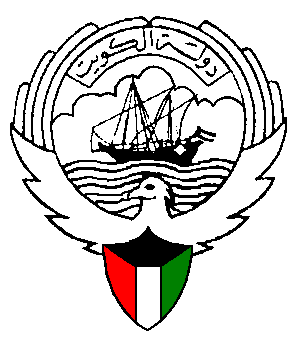 وزارة التربية
التوجيه الفني العام للرياضيات
مشروع مصادر التعلم
الصف الثاني عشر علمي
الوحدة الخامسة : التكامل :بند (  5 –2)
منطقة الفروانية التعليمية – منطقة الجهراء التعليمية
كتاب الطالب ص 20
(5-2)  التكامل بالتعويض
06/05/2021 09:10 م
( 2 ــ 5 )
التكامل بالتعويض
كتاب الطالب ص 21
(5-2)  التكامل بالتعويض
مثال ( 1 )
أوجد :
تفاضل
نفرض أن
كتاب الطالب ص 21
(5-2)  التكامل بالتعويض
مثال ( 1 )
أوجد :
تفاضل
نفرض أن
كتاب الطالب ص 21
(5-2)  التكامل بالتعويض
حاول أن تحل ( 1 )
أوجد :
تفاضل
نفرض أن
كتاب الطالب ص 21
(5-2)  التكامل بالتعويض
حاول أن تحل ( 1 )
أوجد :
تفاضل
نفرض أن
كتاب الطالب ص 21
(5-2)  التكامل بالتعويض
مثال ( 2 )
أوجد :
تفاضل
نفرض أن
كتاب الطالب ص 21
(5-2)  التكامل بالتعويض
مثال ( 2 )
أوجد :
تفاضل
نفرض أن
كتاب الطالب ص 22
(5-2)  التكامل بالتعويض
حاول أن تحل ( 2 )
أوجد :
تفاضل
نفرض أن
كتاب الطالب ص 22
(5-2)  التكامل بالتعويض
حاول أن تحل ( 2 )
أوجد :
تفاضل
نفرض أن
كتاب الطالب ص 22
(5-2)  التكامل بالتعويض
مثال ( 3 )
أوجد :
تفاضل
نفرض أن
كتاب الطالب ص 23
(5-2)  التكامل بالتعويض
حاول أن تحل ( 3 )
أوجد :
تفاضل
نفرض أن
كتاب الطالب ص 23
(5-2)  التكامل بالتعويض
مثال ( 4 )
أوجد :
تفاضل
نفرض أن
كتاب الطالب ص 23
(5-2)  التكامل بالتعويض
أوجد :
حاول أن تحل ( 4 )
تفاضل
نفرض أن